Vyšetření ledvin pomocí zobrazovacích metod a biopsie
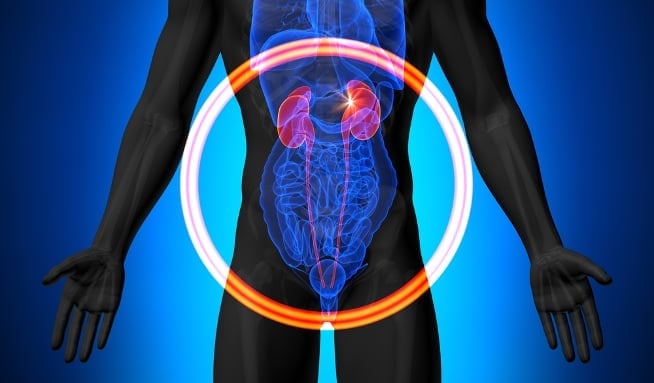 Pavel Tinka
https://i.iinfo.cz/images/244/ledviny-dialyza-1.jpg
Úvod
Základní metody:
IVU (intravenózní vylučovací urografie), UZV, CT a radionuklidové metody

Speciální indikace:
Ascendentní pyelografie, cystoureterografie, MRI, biopsie

UZV, MRI a CT podávají především anatomické informace, radionuklidové metody zase funkční, IVU je schopno dodat informovat jak o anatomii tak i o funkci
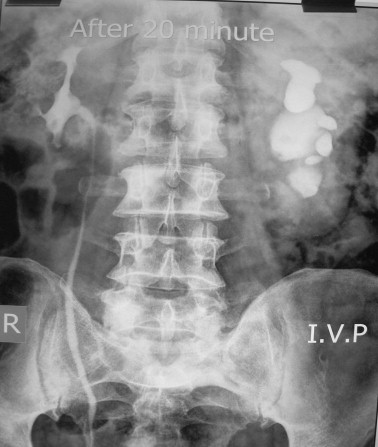 IVU
Obstrukce levého močovodu
https://www.researchgate.net/profile/Ahmed_Kotb4/publication/233960479/figure/fig3/AS:267799507501074@1440859786448/Initial-IVU-showing-the-left-PUJ-obstruction.png
https://upload.wikimedia.org/wikipedia/commons/thumb/f/f5/Ivu_1.jpg/280px-Ivu_1.jpg
IVU
Indikace: 
Detailní informace o kalichopánvičkovém systému a jeho nemocech: nádory, TBC ledvin, kongenitální anomálie
Spolehlivost v diagnostice urolitiázy

Nevýhody:
Rizika spojená s podáním kontrastní látky: alergie, poškození ledvin
Metoda vyžaduje dostatečně zachovanou glomerulární filtraci, jinak potřeba volit ascendentní pyelografii
Prostý RTG snímek
Předchází každé IVU

Význam při urolitiáze

Omezený informační přínos 

Vytlačen informačně přínosnějšími metodami
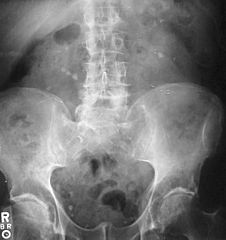 http://upload.wikimedia.org/wikipedia/commons/thumb/6/66/Kidney_stones_abdominal_X-ray.jpg/226px-Kidney_stones_abdominal_X-ray.jpg
Ascendentní pyelografie
Výběrové vyšetření u některých obstrukčních uropatií

Eventuálně doplnění některých jiných radiologických metod, které nepřinesly dostatek informací

Je potřeba zavést katetr do močovodu

Riziko zavlečení infekce, poranění močových cest
http://www.nnm.cz/_oddeleni/radiologie/docs/b06.jpg
UZV
http://www.stefajir.cz/files/LedvinaUZ.jpg
UZV
https://www.vethope.cz/userimages/wysiwyg/8587ca3fbf80779e8c7e8fc38abd5cb5.gif
UZV
Dostupná, neinvazivní, informačně přínosná = nejčastěji používaná
Indikace:
Hydronefróza
Renální tumory, abscesy, cysty…
Sledování velikosti ledvin
Traumata ledvin
Vyšetření renálních tepen Dopplerovskými metodami pro renální stenózu, ovšem limitováno svojí náročností na provedení, alternativou jsou CTA a MRA popř. konvenční angiografie
Barevná Dopplerovská sonografie renální arterií
https://pbs.twimg.com/media/DQc5OHIUMAImYG0.jpg
CT
https://upload.wikimedia.org/wikipedia/commons/thumb/b/b5/Angiomyolipom_Niere_rechts_CT_coronor.png/300px-Angiomyolipom_Niere_rechts_CT_coronor.png
CT
http://www.stefajir.cz/files/Nalez_26_Tumor_ledviny.png
CT
Větší rozlišovací schopnost než RTG
Podává výbornou prostorovou představu
Indikace:
Zejména staging nádorů
Možnost provést CTA (CT angiografie) s kontrastní látkou pro diagnostiku stenózy renálních tepen 
Nevýhody: 
Zátěž ionizujícím zářením
Kontrastní látky: nefrotoxicita, alergizace
MRI
https://docplayer.cz/docs-images/73/68947250/images/49-0.jpg
MRI
Neinvazivní, vysoká rozlišovací schopnost
Nevýhody
Nemožnost vyšetřit pacienty s feromagnetickými zařízeními: některé kardiostimulátory, stenty
Horší dostupnost ve srovnání s CT nebo UZV vyšetřením
Indikace:
Renální tumory
Kvalitní zobrazení odstupů renálních tepen, bez nutnosti podání nefrotoxické kontrastní látky, možnost využití MRA (angiografie pomocí MRI)
Radionuklidová vyšetření – princip
Využíváme radiofarmaka se schopností emitovat γ – záření, které detekujeme například gamakamerou 
Fotonové ionizující záření se využívá pro své schopnosti projít tělem pacienta až k detekční kameře a zároveň pro nízký přenos energie během svého letu, který může výrazně poškodit tkáně
Pro vyšetřování ledvin se volí radiofarmaka:
99mTc-MAG3, 99mTc-DTPA, 99mTc-DMSA, 123I-OIH… 
Většinou podaná i.v.
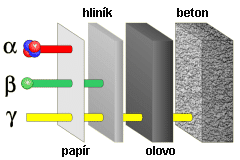 http://www.cez.cz/edee/content/file/static/encyklopedie/images//03/35_03.gif
Radionuklidová vyšetření – statická scintigrafie
http://www.kcsolid.cz/zdravotnictvi/klinicka_kapitola/nef/nef-1/nef-1-obr1.jpg
Radionuklidová vyšetření – statická scintigrafie
Zhodnocení funkčního parenchymu ledvin
Využívá se radiofarmaka 99mTc – DMSA, které je selektivně vychytáváno buňkami prox. tubulu, není okamžitě vylučováno do moči. 
Vychytávání radiofarmaka v různých oblastech ledvin odráží funkci jejich prox. tubulů
Indikace:
Posouzení funkce obou ledvin
Zjištění funkčních defektů parenchymu
Potvrzení aplazie nebo afunkce jedné z ledvin
Ověření tvarových anomálií ledvin
Radionuklidová vyšetření – dynamická scintigrafie
http://pfyziolklin.upol.cz/wp-content/uploads/2012/10/fur_odtok_vesely.jpg
Radionuklidová vyšetření – dynamická scintigrafie
Po podání radiofarmaka sledujeme v čase jeho koncentraci v ledvinném parenchymu s následným odtokem do vývodného systému

Indikací tedy je vyšetření funkce parenchymu a zároveň průchodnosti vývodného systému ledvin

Podle volby radiofarmaka, sledujeme buď glomerulární filtraci (99mTc-DTPA) nebo tubulární sekreci (99mTc-MAG3)
Biopsie
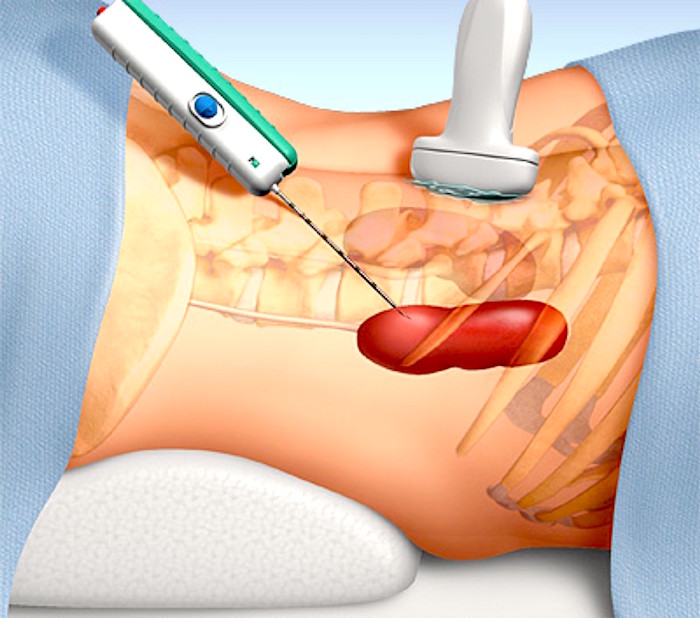 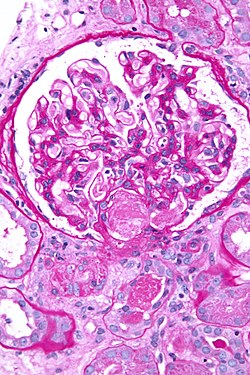 http://www.alcer-caceres.org/wp-content/uploads/2018/04/biopsia.jpg
https://upload.wikimedia.org/wikipedia/commons/thumb/0/0b/Acute_thrombotic_microangiopathy_-_pas_-_very_high_mag.jpg/250px-Acute_thrombotic_microangiopathy_-_pas_-_very_high_mag.jpg
Biopsie
Provedení:
Vleže na břiše
Perkutánní technika
Odběr z dolního pólu ledviny za kontroly CT, UZV
Odběrové jehly součástí poloautomatických až automatických systémů
Odebraný vzorek zpracován na histologii pro světelný mikroskop
Může se provést i imunofluorescenční vyšetření nebo elektronová mikroskopie.
Biopsie
Indikace:
Nefrotický syndrom
Mikroskopická hematurie a proteinurie, přítomnost autoprotilátek
Chronická renální insuficience s perzistující proteinurií
Akutní renální selhání nejasné etiologie
Progrese chronického selhání u pacientů s prokázanou glomerulonefritidou
Kontraindikace:
Nespolupráce pacienta
Solitární ledvina
Hemoragická diatéza, cystické ledviny, terminální selhání ledvin, těžká anémie
Komplikace:
Nízké riziko, hematurie, hematom
Konec
Zdroje:

TESAŘ, Vladimír a Ondřej VIKLICKÝ. Klinická nefrologie / Vladimír Tesař, Ondřej Viklický editoři. 2015. ISBN 9788024743677.

NEKULA, Josef. Radiologie / Josef Nekula ... [et al.]. 2001. ISBN 8024402599.

KORANDA, Pavel. Nukleární medicína / Pavel Koranda a kolektiv. 2014. ISBN 9788024440316.